How Do I…
Use the Activity page to my Advantage
Fields/Sections for Participants
Activity Description
Activity Location
Activity Contact
Additional Information
Activity Scheduler
2
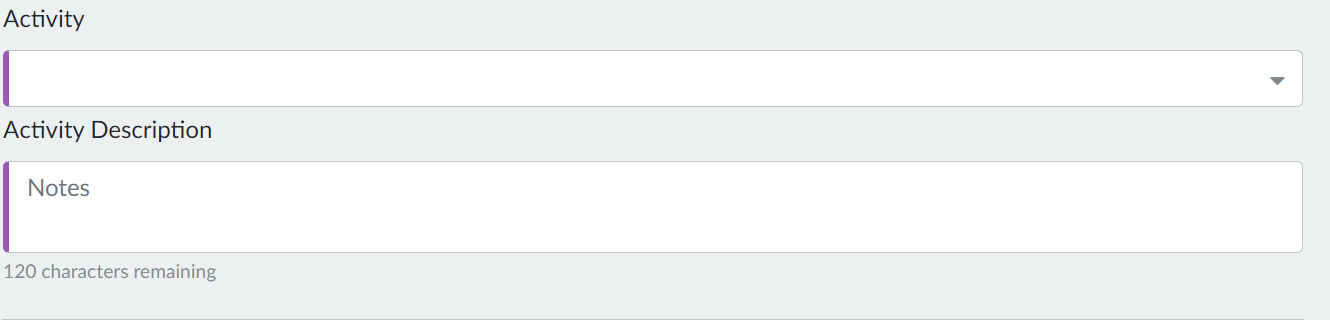 What
Why
3
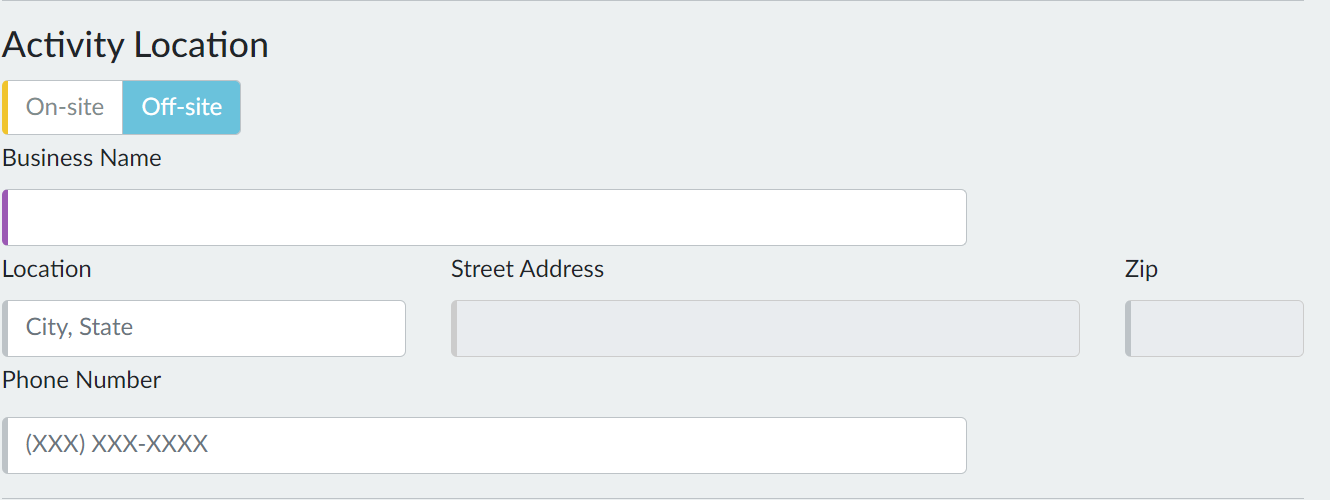 Where
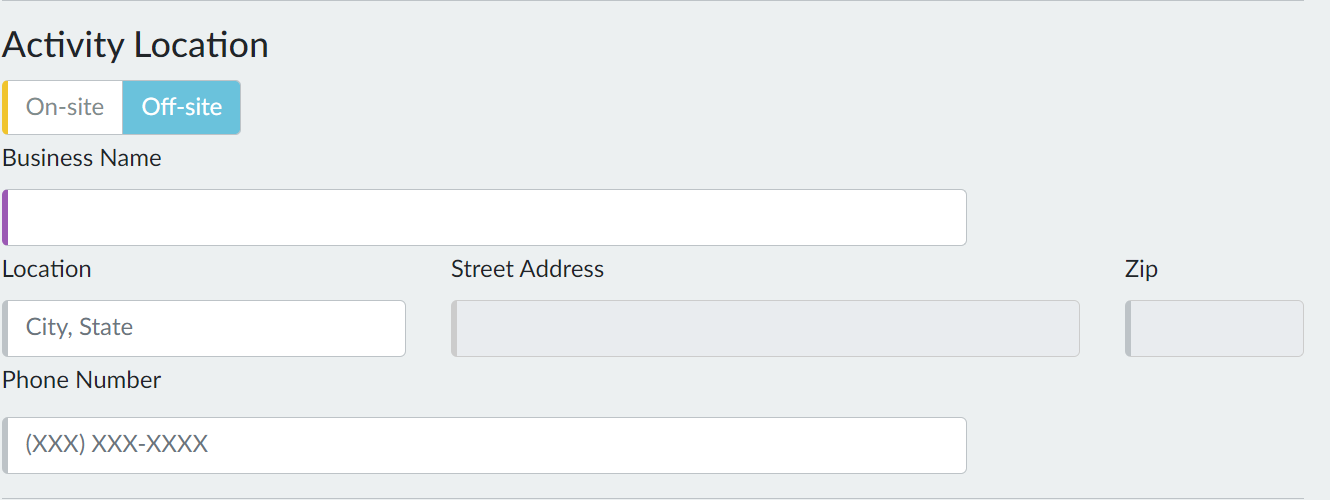 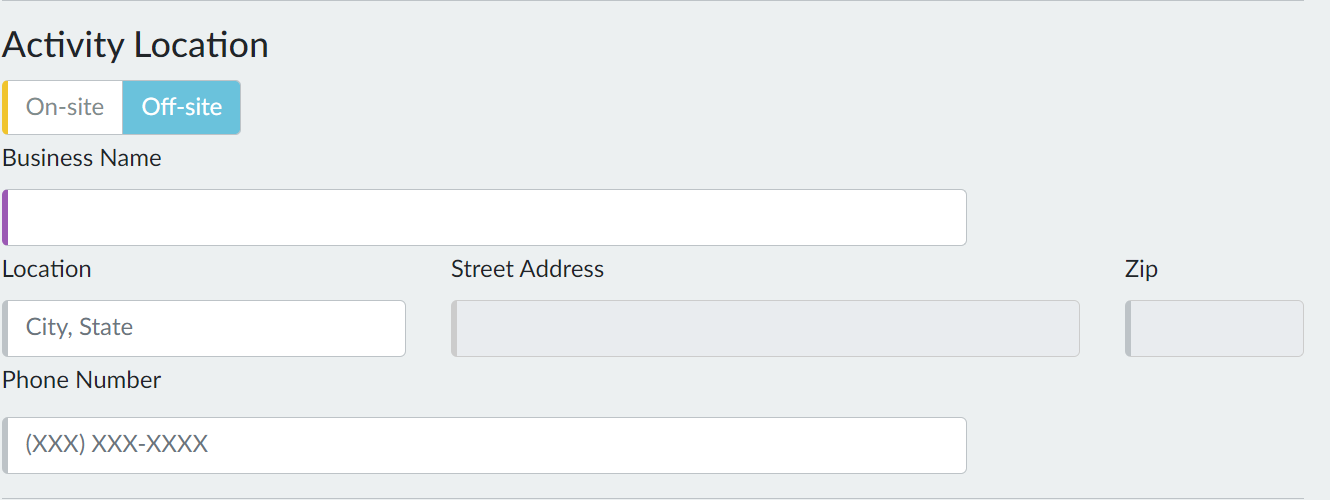 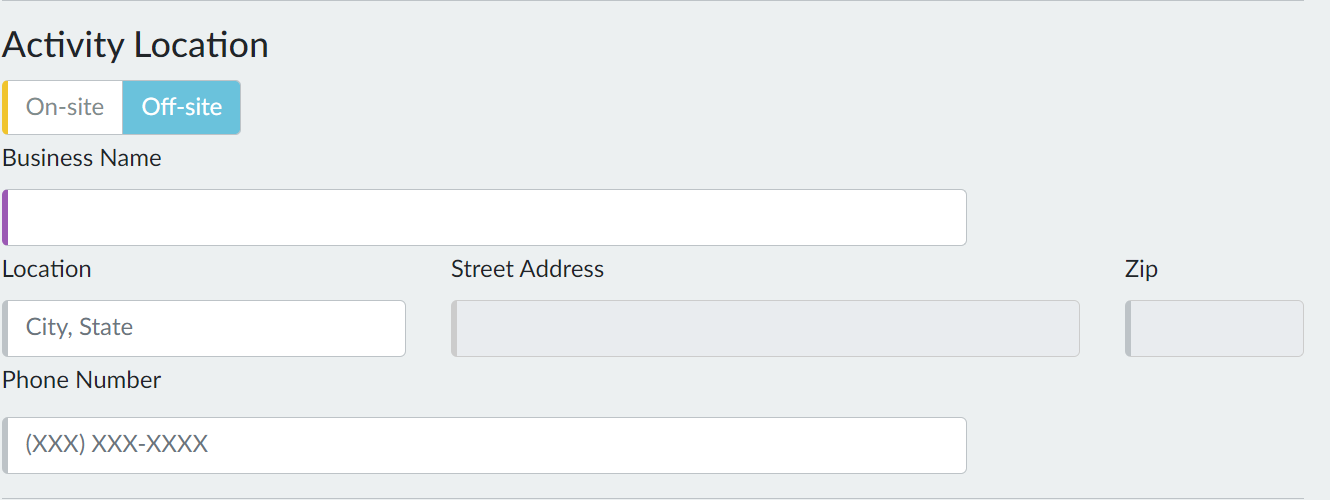 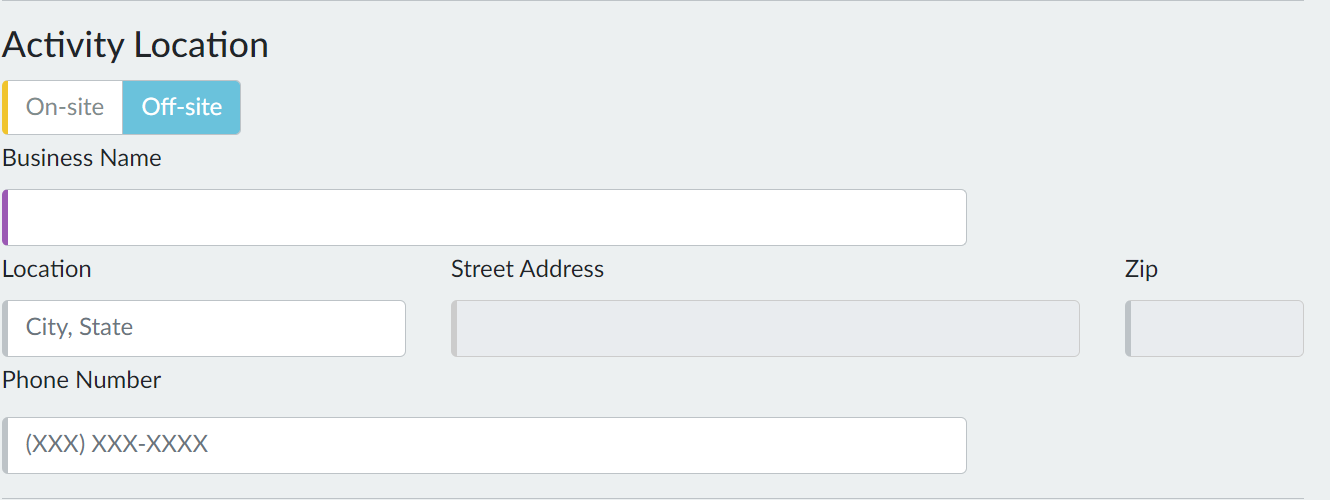 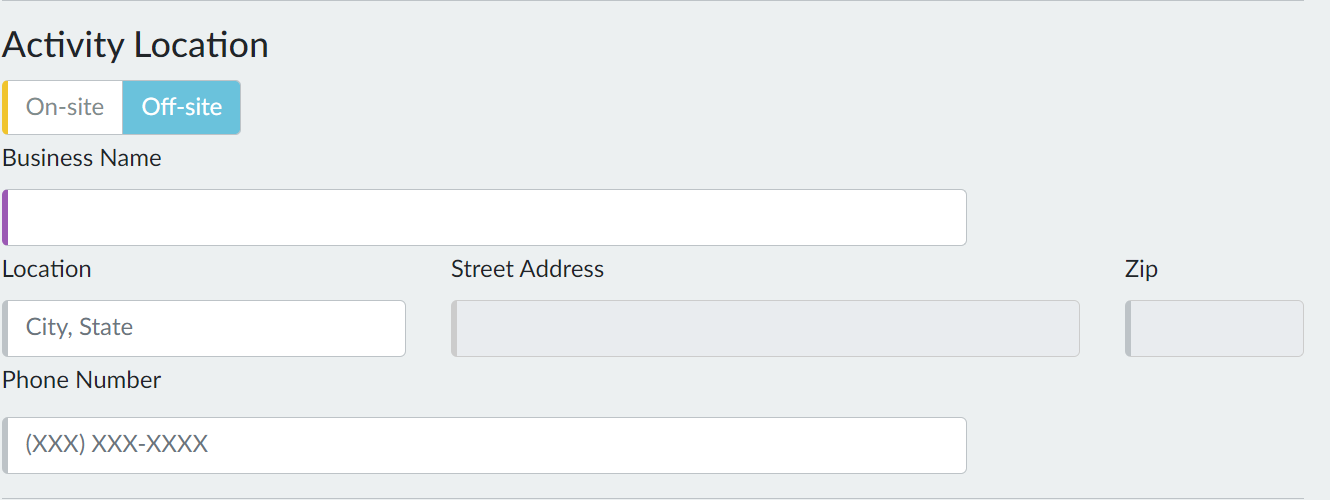 4
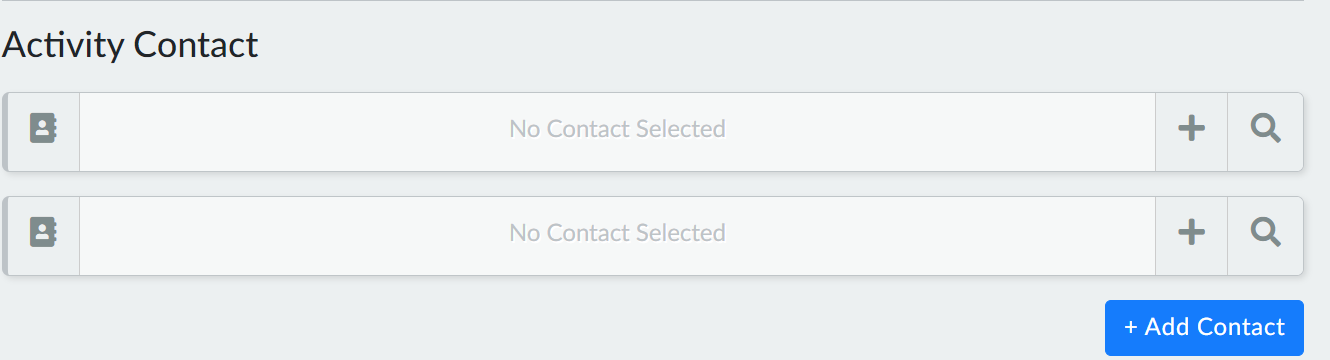 Who
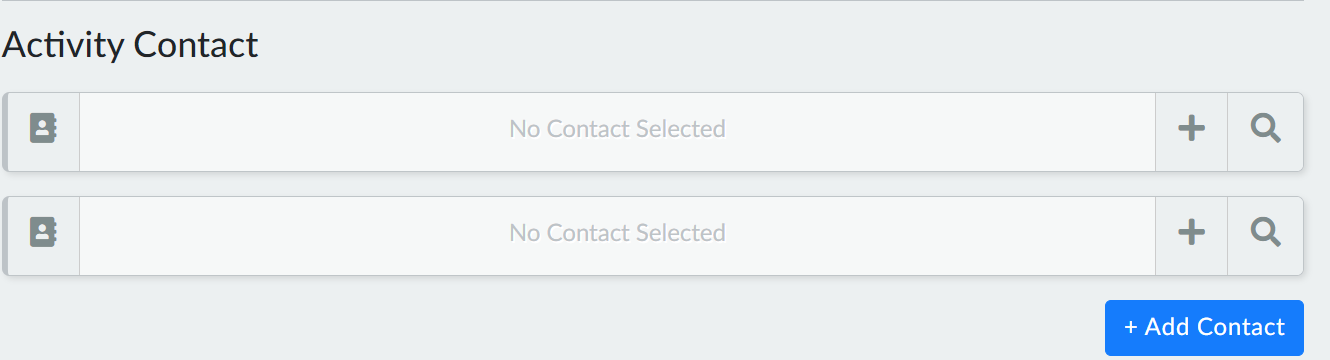 5
What
How
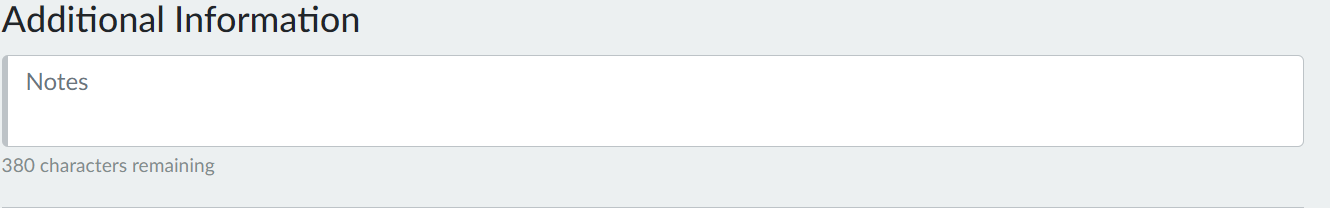 6
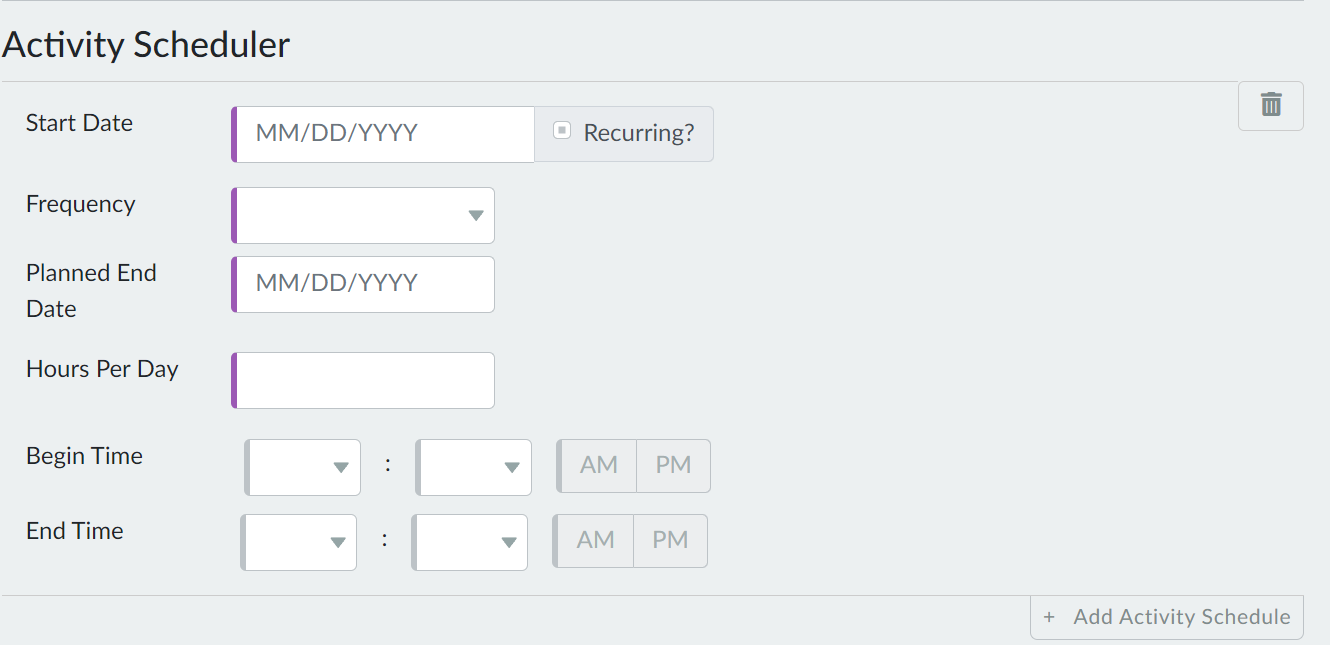 When
7
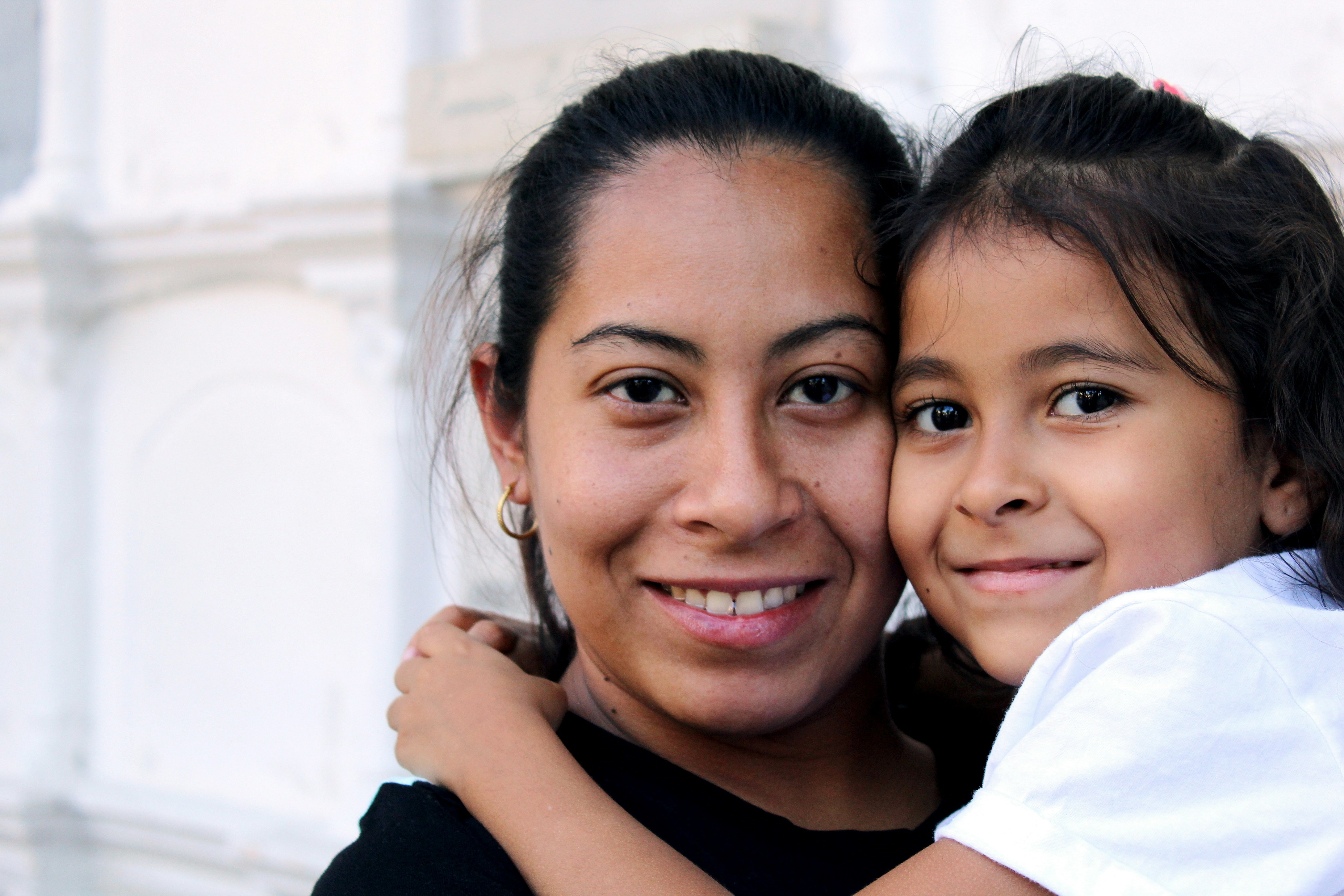 Write for Participants
Need to know information
What they’ll gain 
Which field/section it fits
8
Job Search
Complete independent job search. Focus on positions in an office setting within a 10 mile radius.
Job Search
Look for/apply to jobs
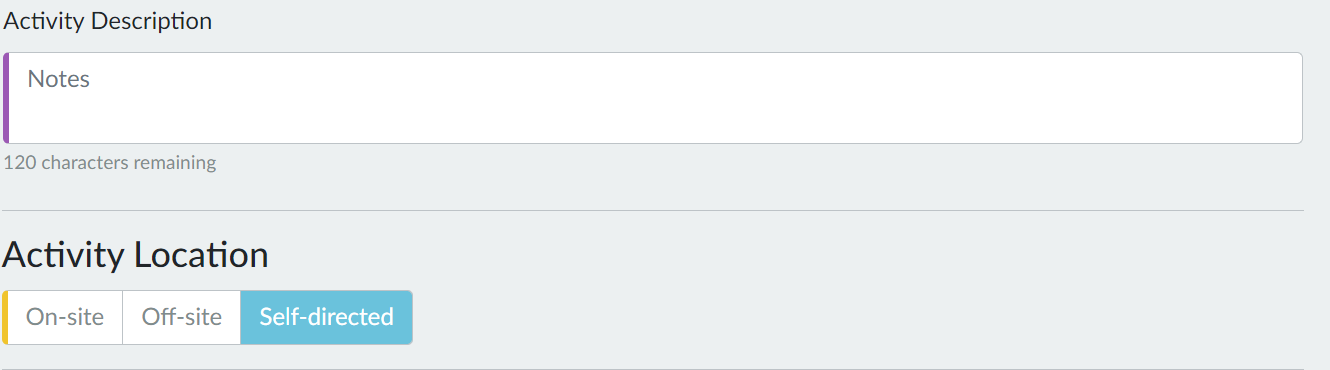 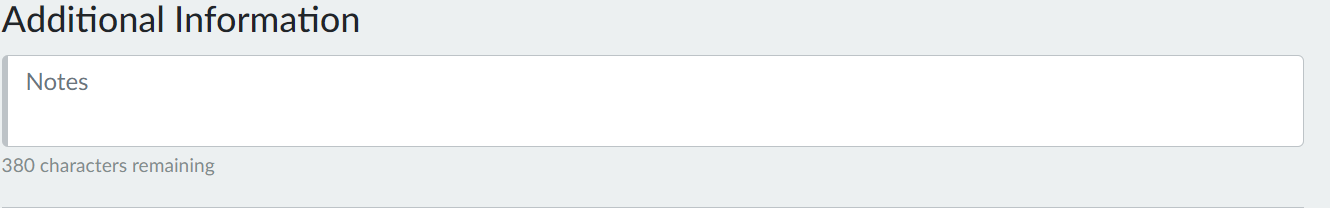 Agency’s computer lab is open everyday from 8am to 10am if you want application assistance.
Any time you spend updating your resume and cover letter for a specific position counts toward your hours.
9
Workshops
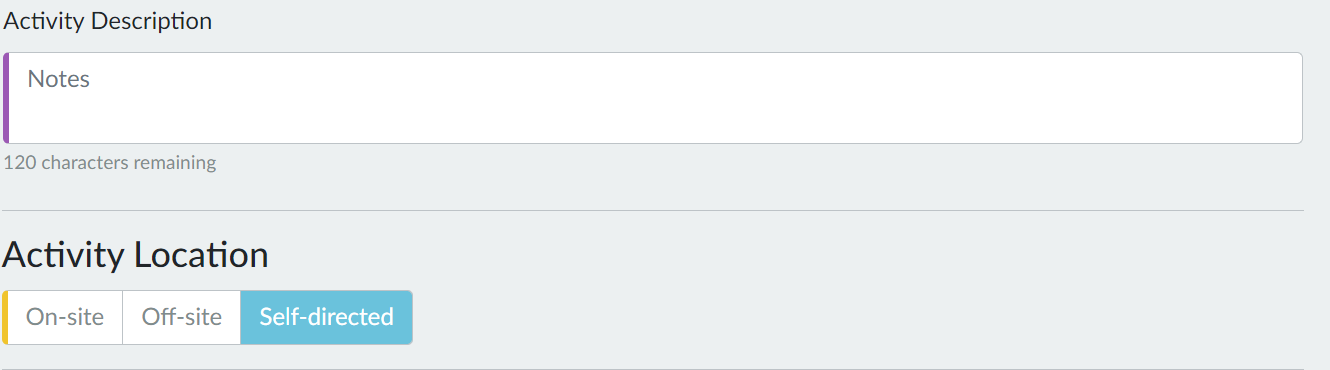 Job Club
Attend Job Club to obtain job search assistance, practice interview skills, and learn more about the labor market.
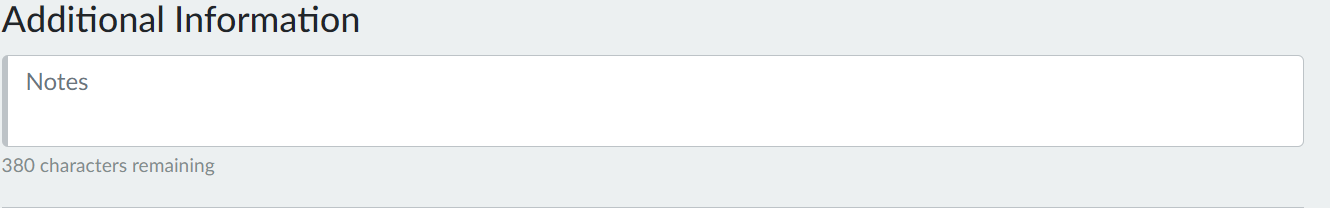 Bring an updated resume with you.
Dress professionally because employers attend.
What?
Why?
10
Workshops
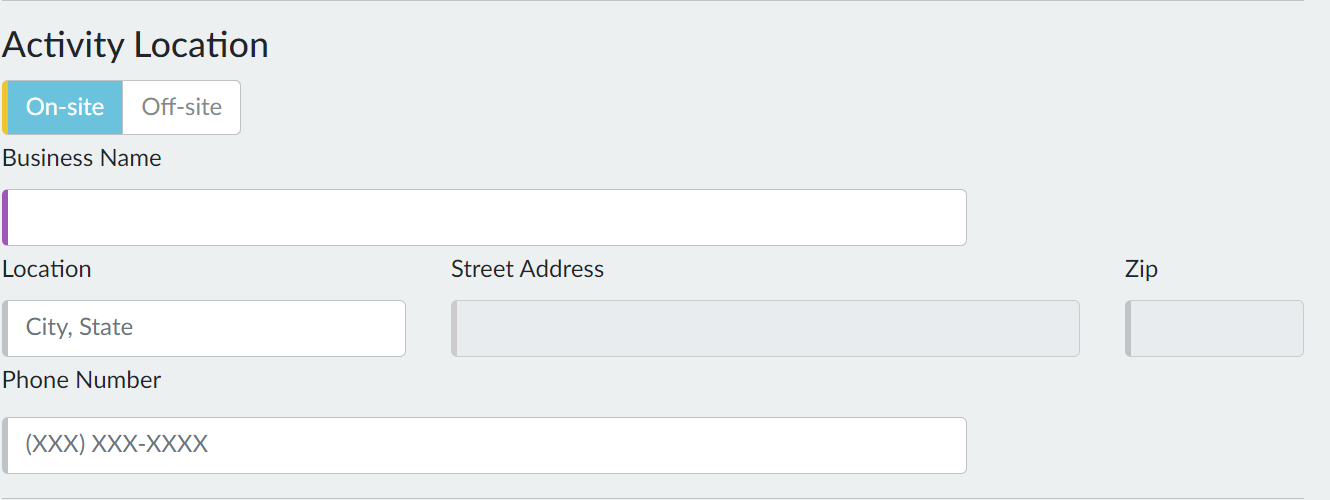 EQUUS, Room 304
Zoom; https://us06web.zoom.us/j/82363496747
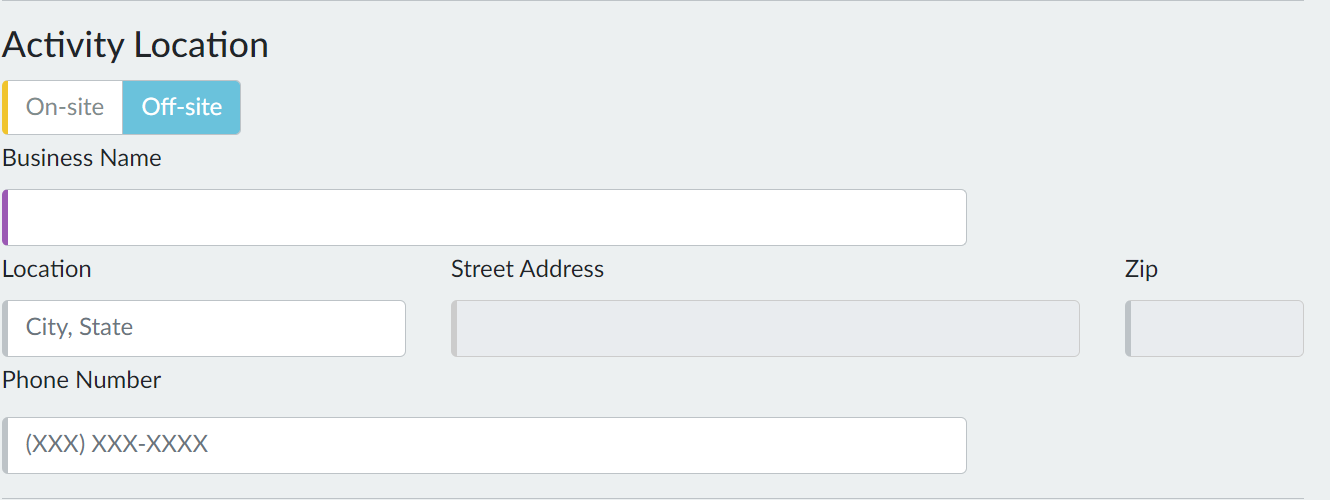 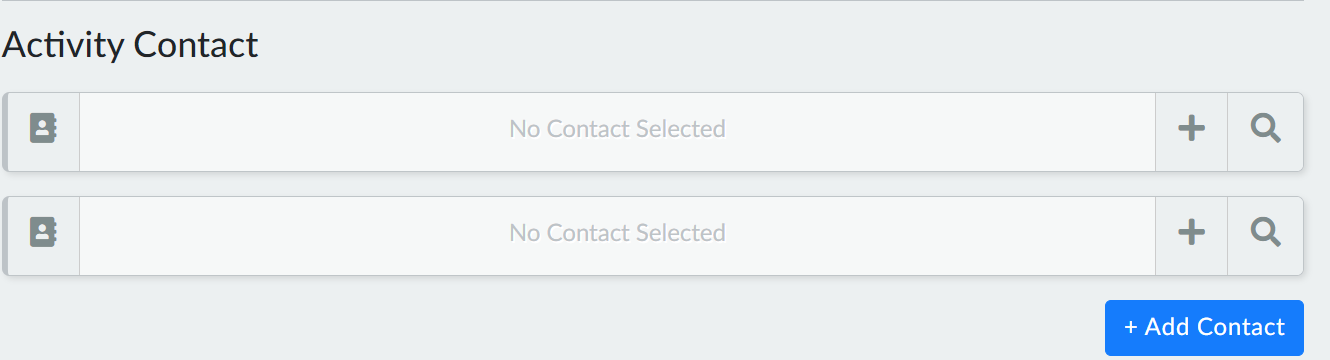 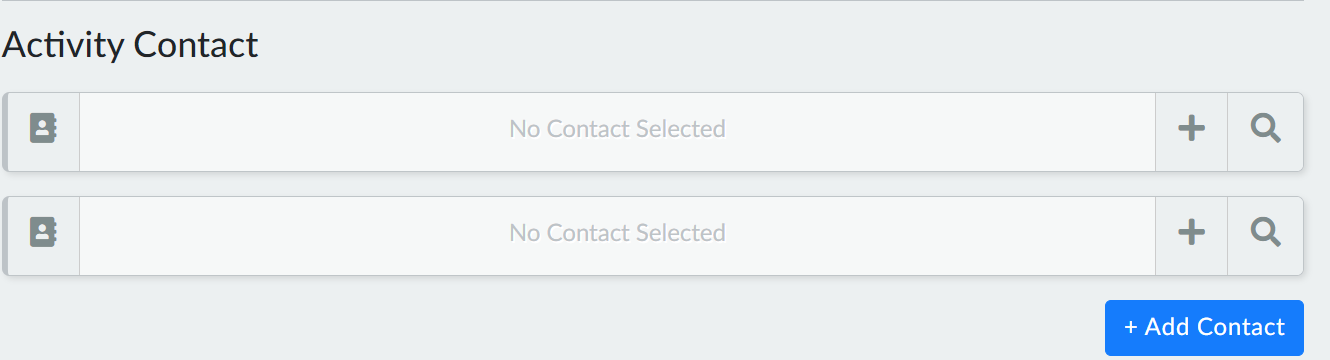 11
Work Experience
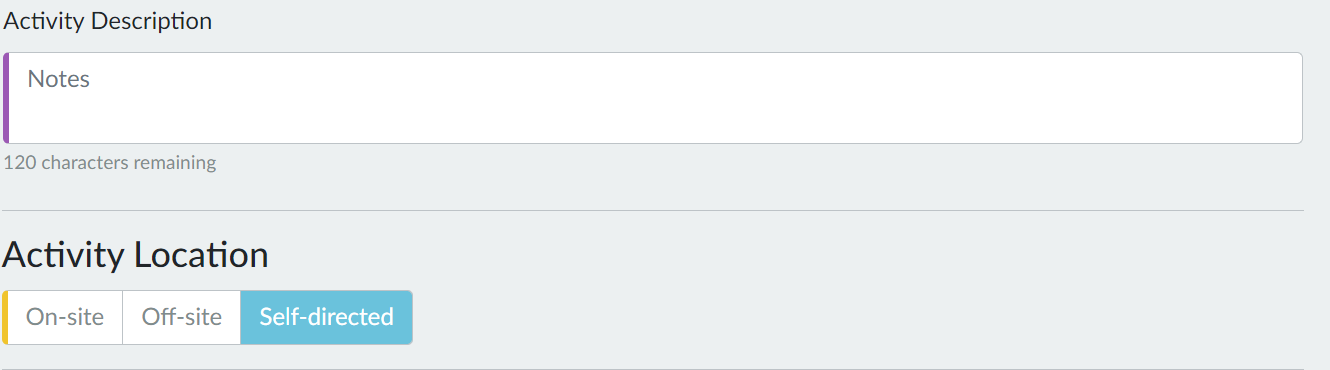 Work experience
Complete work experience at Our Neighbors to gain basic office skills.
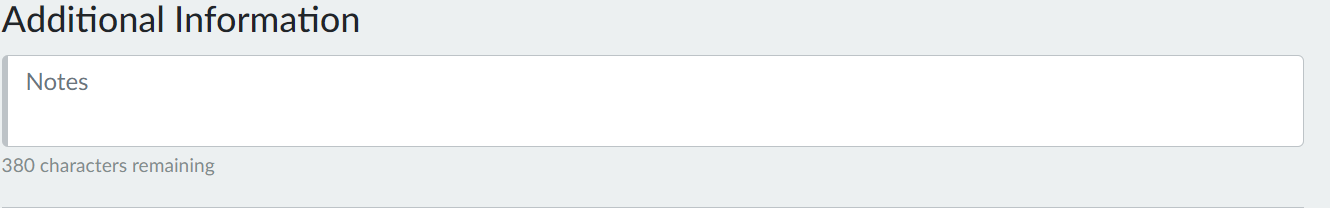 Remember to wear business casual attire.
12
Online Courses
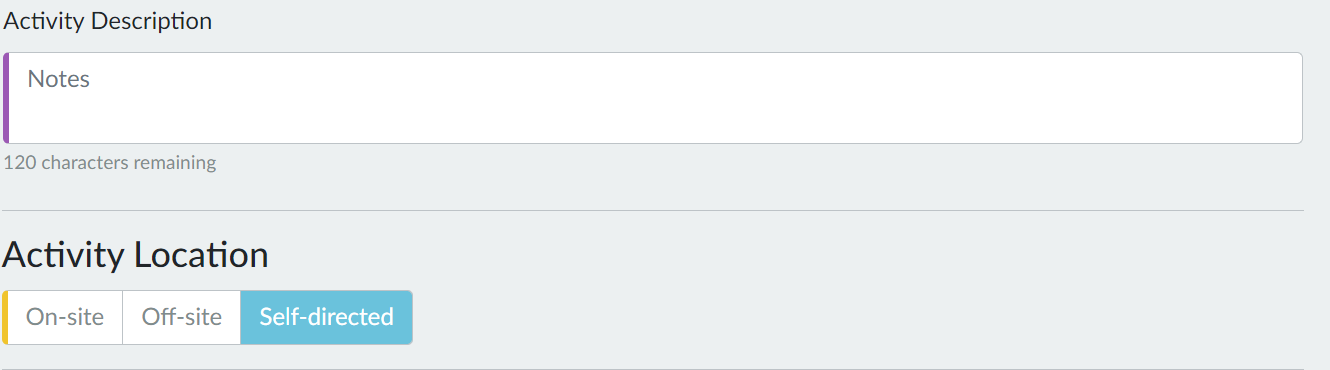 Complete personal finance related courses to improve your money management.
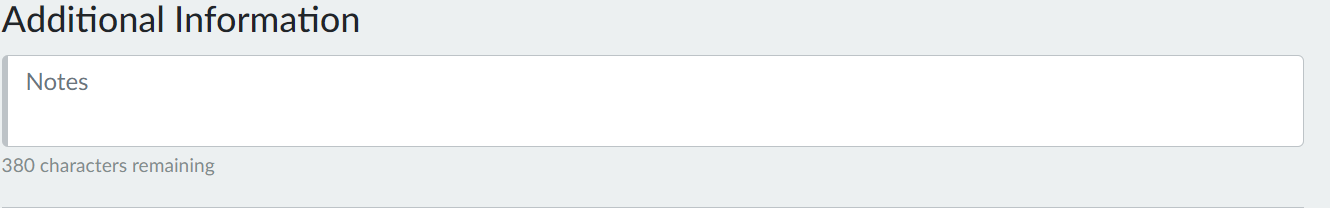 Go to https://education.gale.com and sign in using your library login information. Complete the Personal Finance Course first. Then, complete the Keys to Successful Money Management and Where Does All My Money Go? courses.
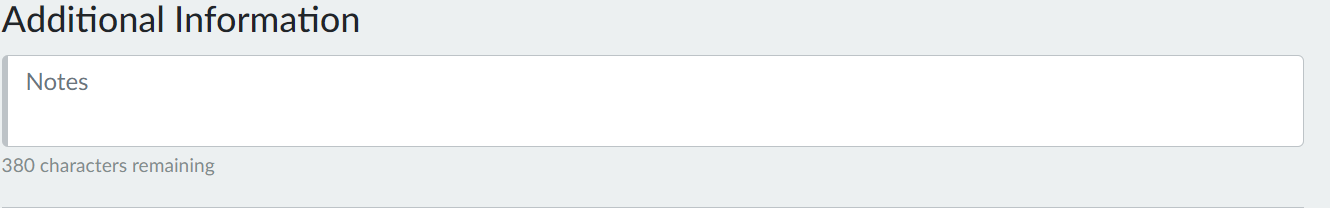 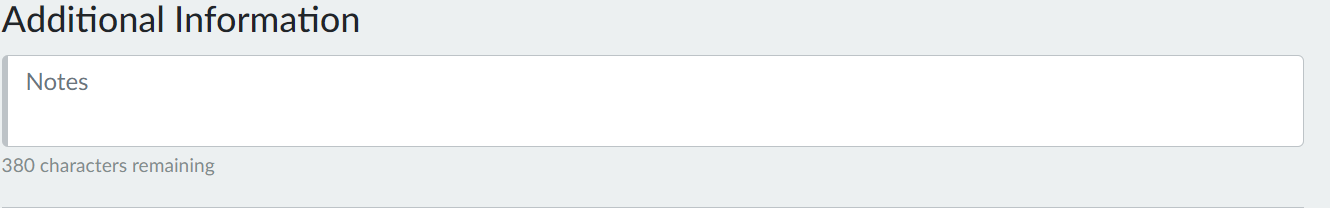 13
Online Courses
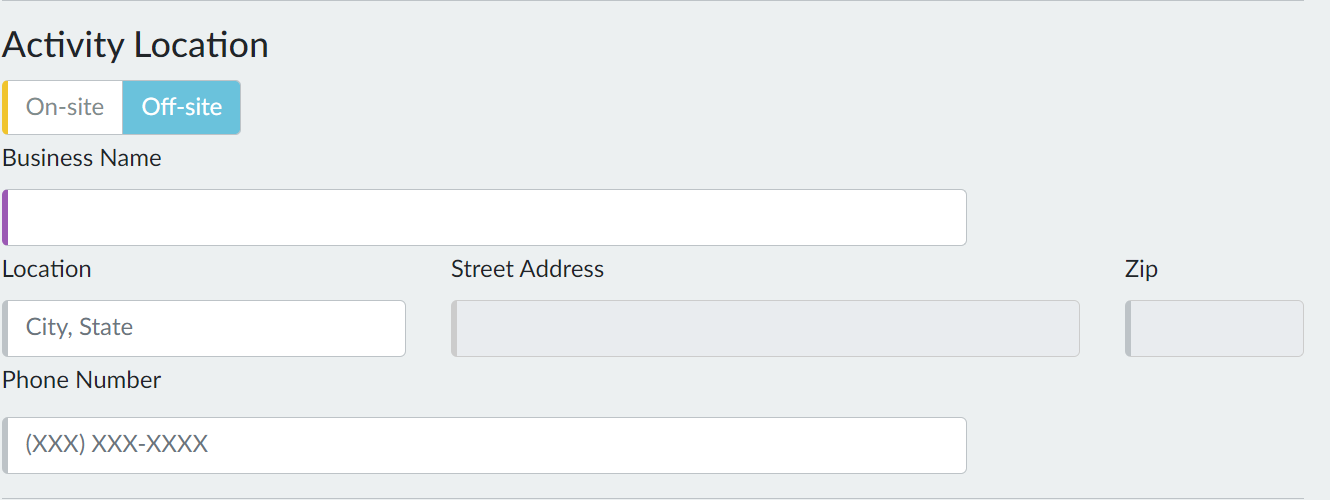 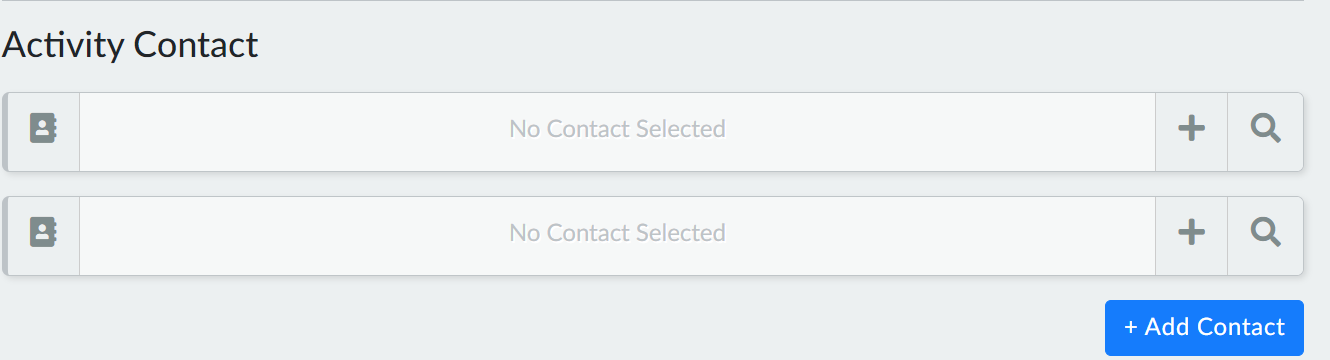 Library or Job Center
14
Online Courses
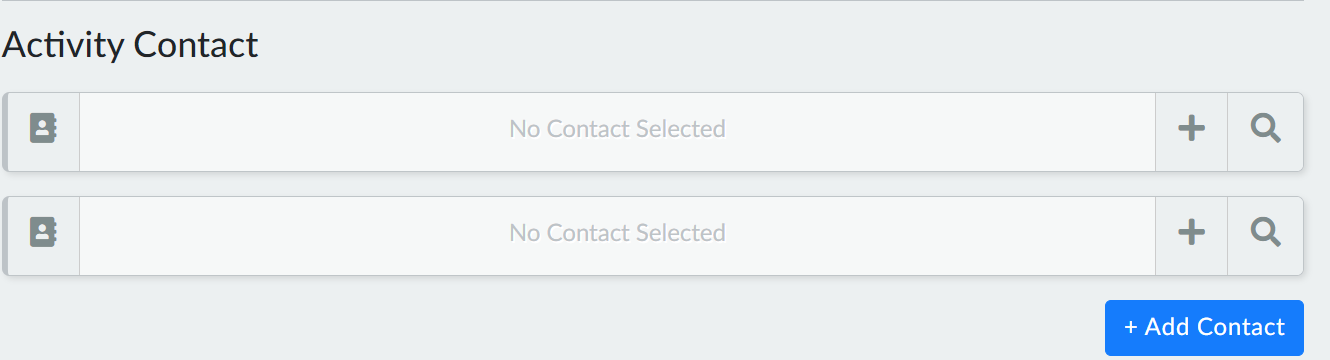 15